Recyclingmöglichkeiten im Elektrowerk – mit vorhandener Infrastruktur Synergien erschaffen
Elektrowerk Weisweiler GmbH
Afarak Group
1
27.10.2021
The Afarak Group
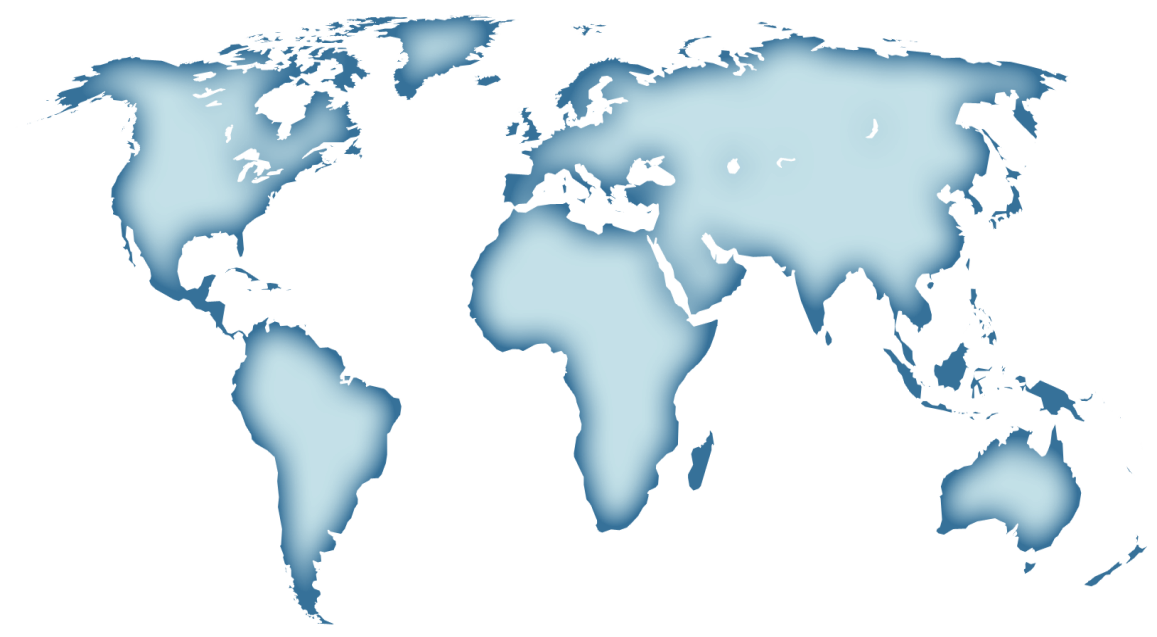 c
Finland, Helsinki
Afarak EWW (Speciality LC FeCr)
c
The UK, London
Malta
Afarak TMS (Mining/Processing)
MINING (Cr)
PROCESSING
LISTING
HQ, SALES & MARKETING
Afarak SA (Mining/Processing)
Afarak Mogale (FeCr, MC FeCr & SiMn)
2
27.10.2021
Historical Background
A 
Leading
 Manufacturer
 of
 Special Alloys
3
27.10.2021
Key Facts EWW
Company: 		Elektrowerk Weisweiler GmbH 
Ownership:		Afarak Group

Capacity: 		up to 36.000 mt LC FeCr/year

No. Of Furnaces:		3 

Furnace Details:		LC FeCr + MC FeCr	         15 MW (Rotary Hearth Furnace)			Special Alloys	         6 MW Electric Arc Furnace			Special Alloys	         1 MW Induction Furnace

Staff: 			approx. 130 employees

Address: 			Dürener Straße, D-52249 Eschweiler Weisweiler, Germany			Tel.: +49 2403 646-0, Fax: +49 2403 646-222			E-Mail: info@elektrowerk.de
4
27.10.2021
Flow Sheet of the Production of LC FeCr
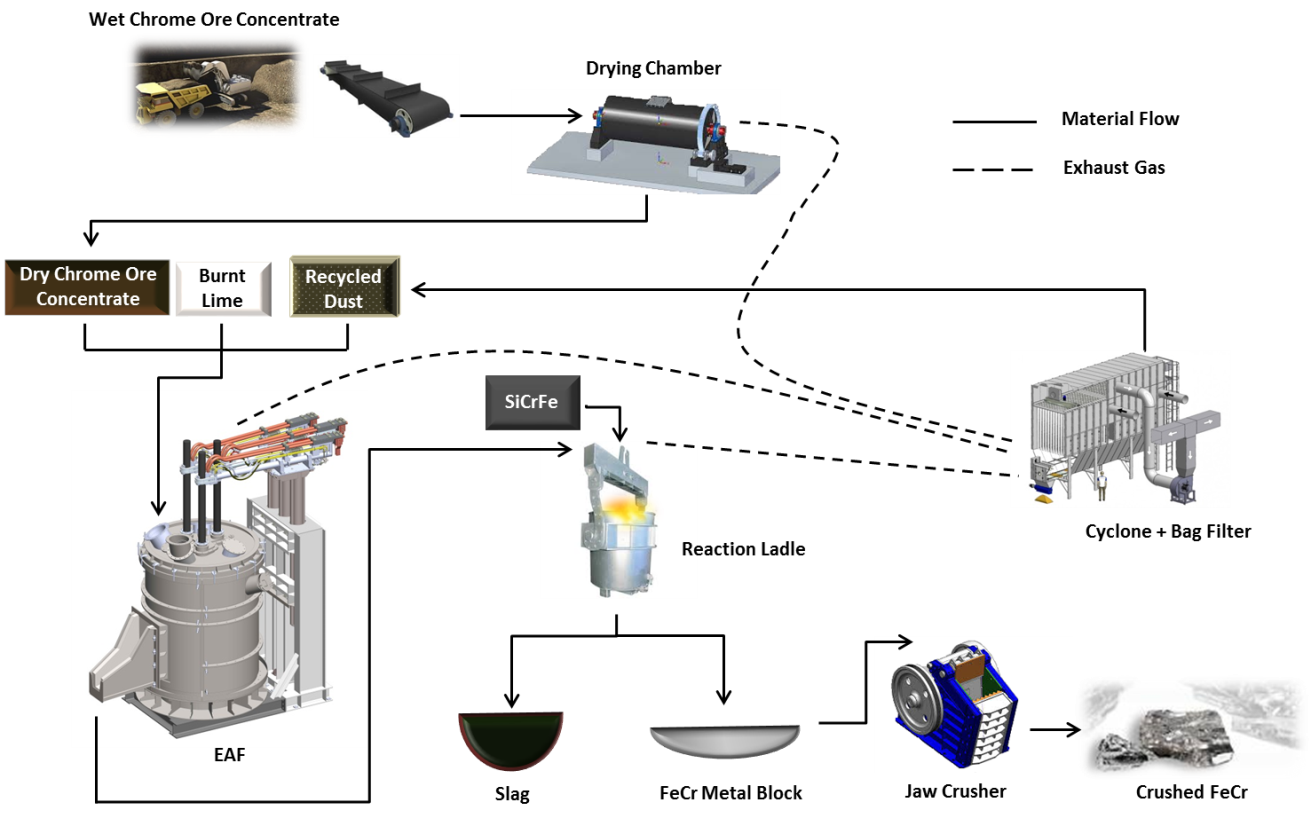 5
27.10.2021
Raw Materials for FeCr Production
Special Grade Chromite Concentrate
TMS – Turkish Mining Operation
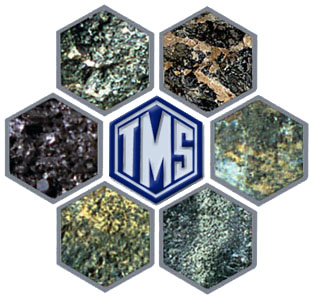 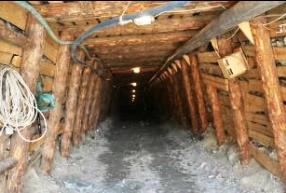 highest quality products
intergroup sources
stable, longterm tailor-made supply and quality
CHROME ORE
CONCENTRATE
ELECTRIC ARC FURNACE
17 MVA
6
27.10.2021
Raw Materials – Burnt Lime
High quality tailor-made product (low P, low S, low trace elements)
Local suppliers
Business relationship for more than 50 years
Regular meetings to improve quality
7
27.10.2021
FeSiCr – The Reducing Agent
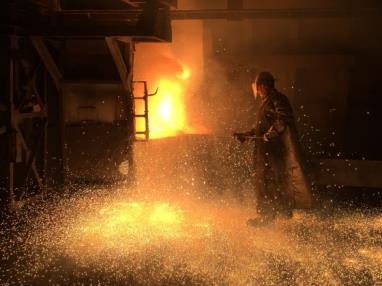 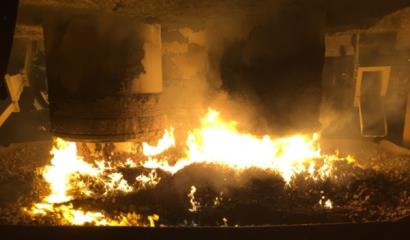 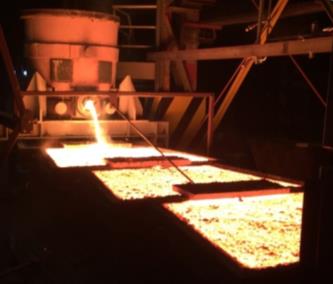 Special production of FeSiCr for EWW to achieve special grade LC FeCr (LN, LP, LSi, ELC)
Production supervised and quality controlled by EWW
This high quality raw material is customized for EWW and not available on the global market
8
27.10.2021
The Metallurgical Process
Tapping liquid Chrome ore concentrate/lime
Tapping of Slag
Reduction Reaction
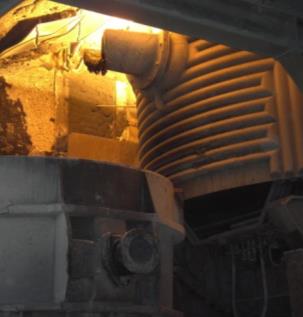 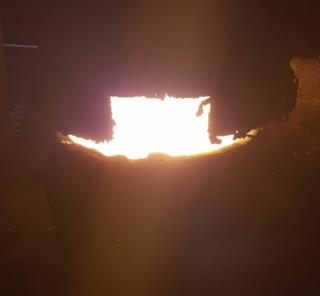 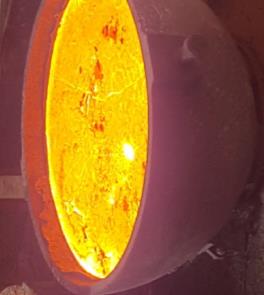 Tapping of Metal
Quenching of Metal
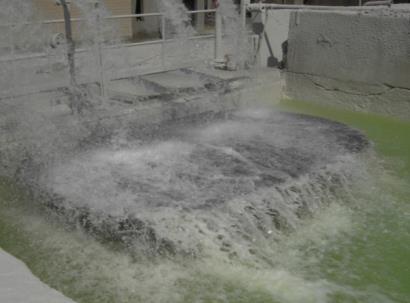 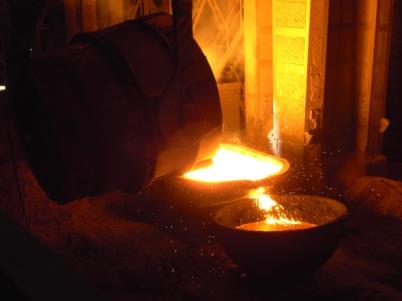 9
27.10.2021
Crushing and Packing
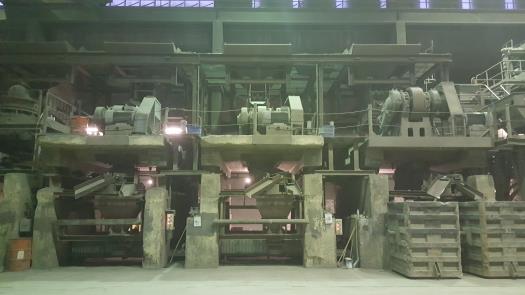 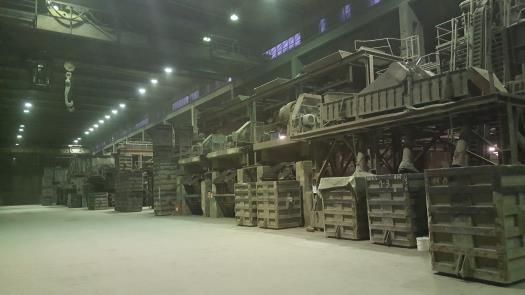 LC FeCr is crushed with several jaw crushers or gyratory crushers
Size of LC FeCr is customizable between 5 – 250 mm or on request and availability between 1 – 10 mm
Delivery of the material in big bags, drums or bulk
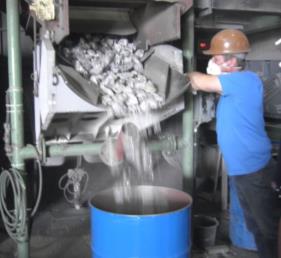 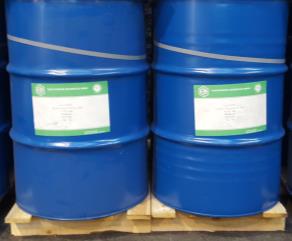 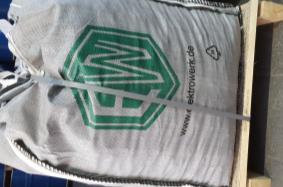 10
27.10.2021
Analytical Services
Sampling and sample preparation of all raw materials and products of EWW
Independent third party sampling and  analysis  
From analystics of metallic materials and mineral substances, determination of elements in organic matrices to products and educts inspection in metallurgical companies and their suppliers
Experience and state-of-the-art technology for many years guarantee analysis accuracy 
The Elektrowerk Weisweiler GmbH laboratory is certified according to ISO 9001
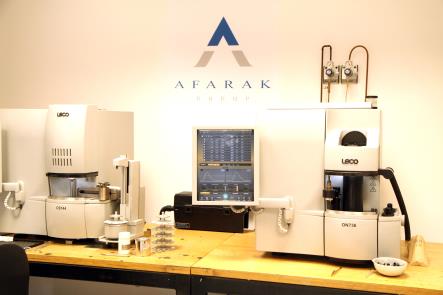 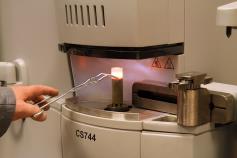 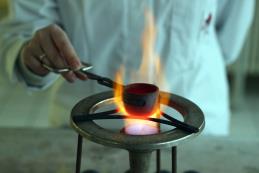 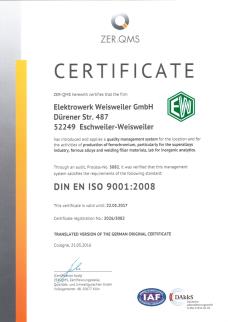 11
27.10.2021
Analytical Services - Methods
12
27.10.2021
Alkali-aktivierter Binder aus sekundären Rohstoffen
Korrekturmaterial
Sekundärrohstoff
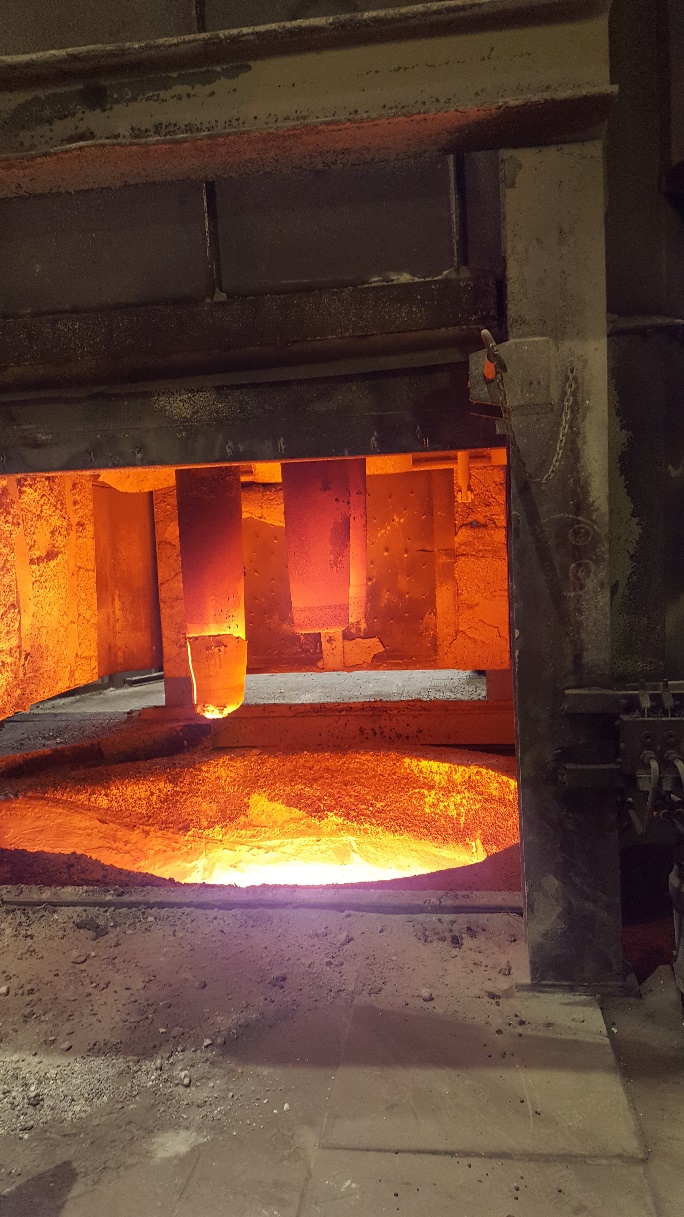 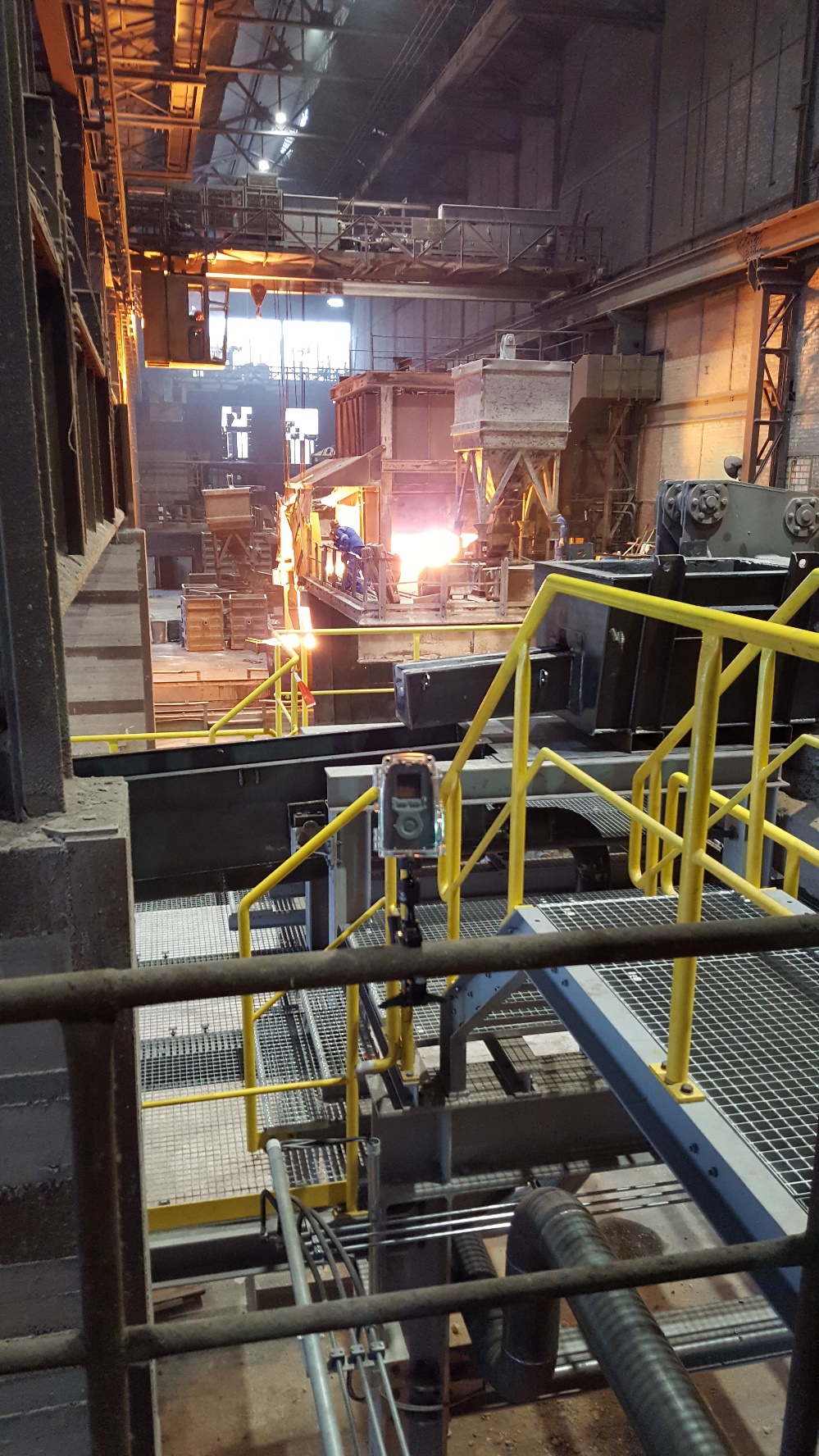 Einschmelzen im LBO
Granulation
Reaktives Glas
Füllstoff
Aktivator
Mahlen
Mischen
Ascem® Zement
13
27.10.2021
Sekundäre Reststoffe
EWW Prozessschlacke (Calcium-Silikat-Schlacke)
Müllverbrennungsasche
Aufbereitete Salzschlacken aus der Aluminiumindustrie
Sekundärpfannenschlacke aus der Stahlindustrie
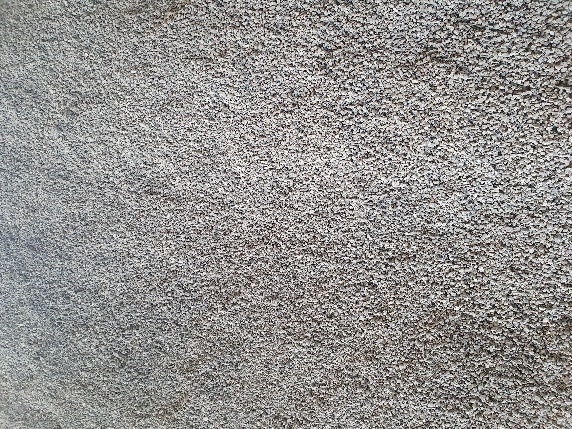 Was könnte noch an Reststoffen eingesetzt werden?
Diverse oxidische Reststoffe
Bauschutt bzw. Recyclingbaustoffe
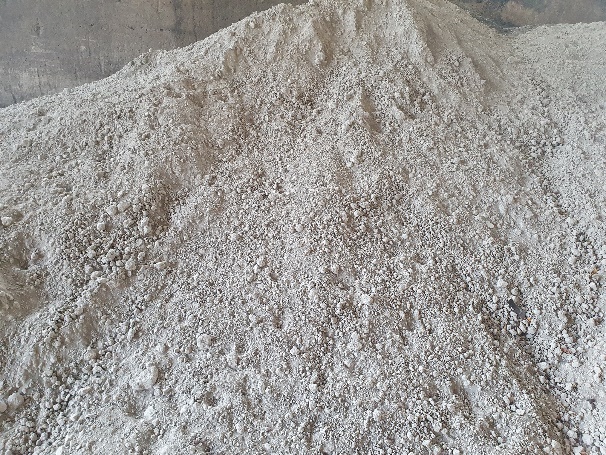 14
27.10.2021
Bilder Schmelzversuche
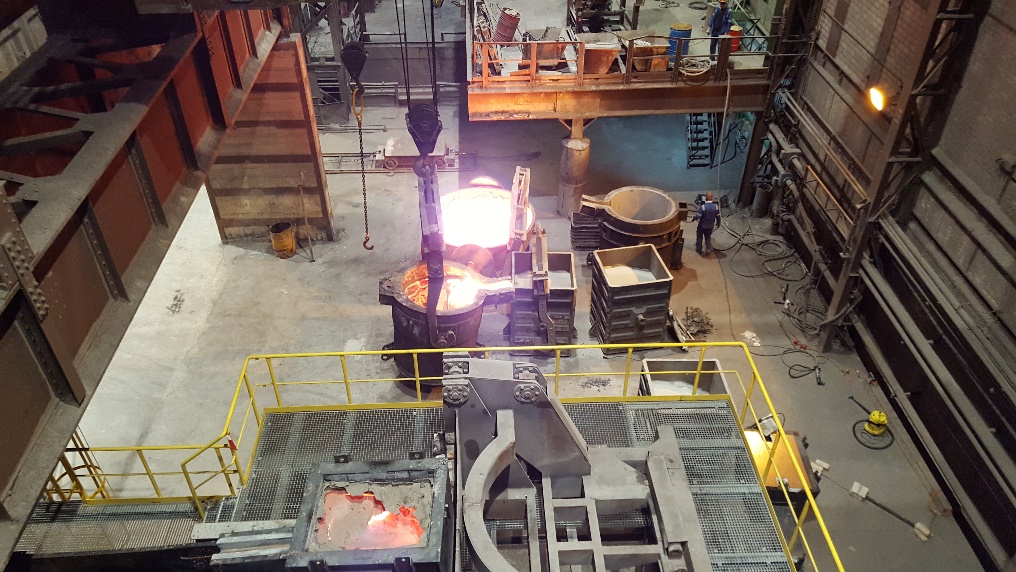 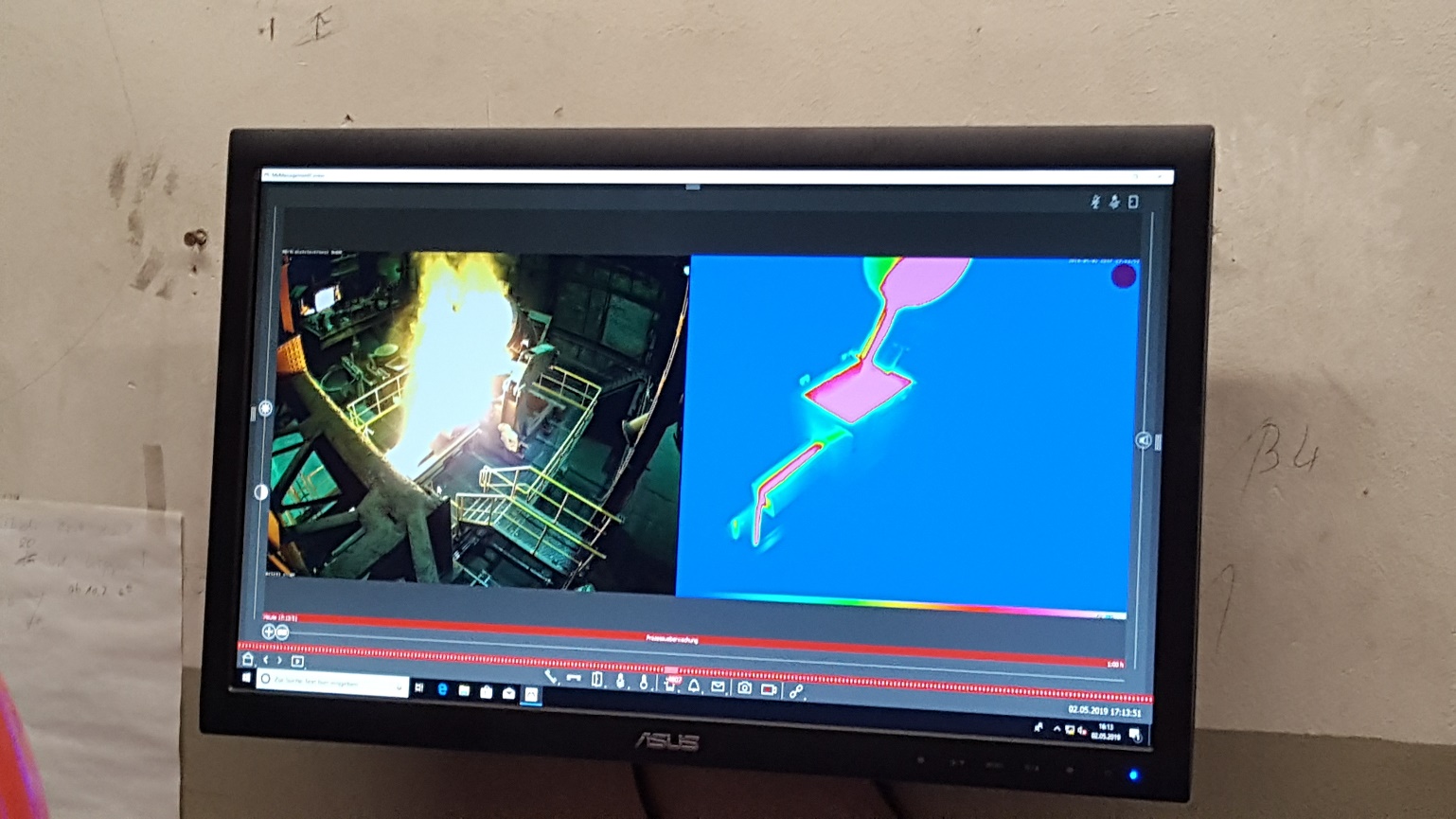 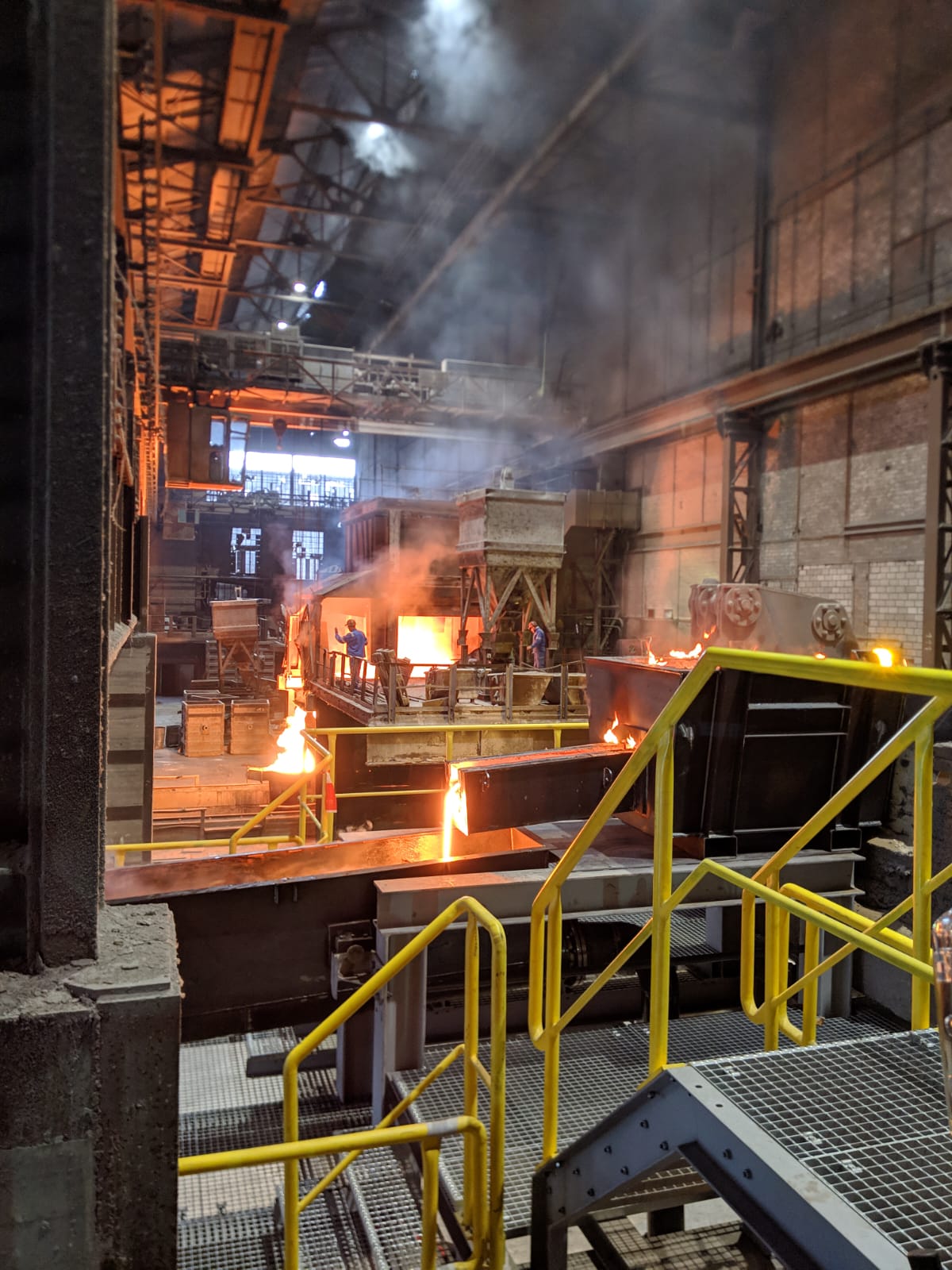 15
27.10.2021
Titan Späne Recycling
Umschmelzen von TiAl6V4 Schrotten und Fe-Schrott zu einer FeTi70-Legierung
Die TiAl6V4-Schrotte werden mit bis zu 25% Öl angeliefert und erfordern ein entsprechendes Handling bezüglich der Umweltanforderungen 
Bevor die Turnings eingesetzt werden müssen diese entölt werden 
Nach der Entölung werden die Turnings zusammen mit Fe-Schrott in zwei kleinen (2x0,8 MVA) Öfen unter Argon eingeschmolzen und zu kleinen Blöcken vergossen
Die Blöcke auf <300mm und nach Möglichkeit anschließend bei uns auf <50mm gebrochen
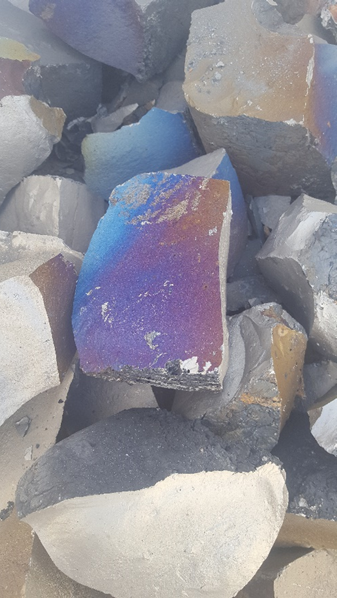 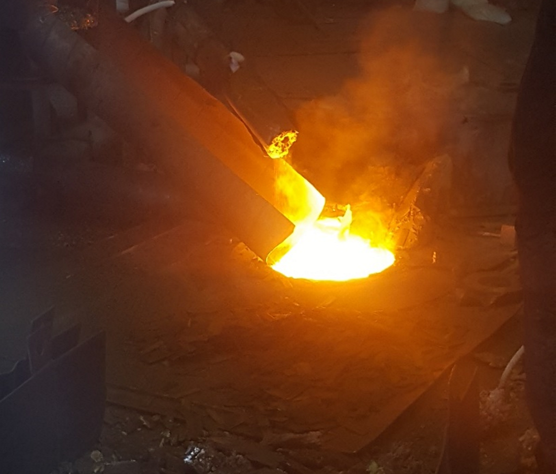 16
27.10.2021
Titan Späne Recycling
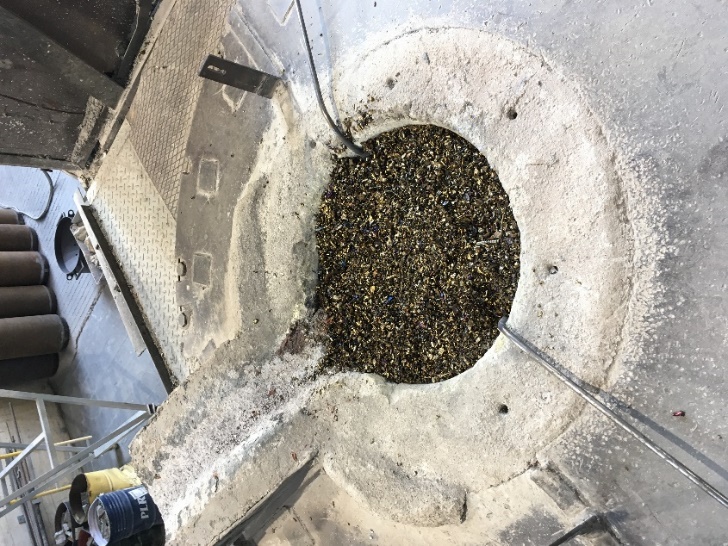 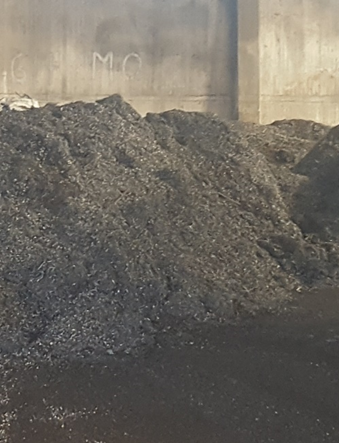 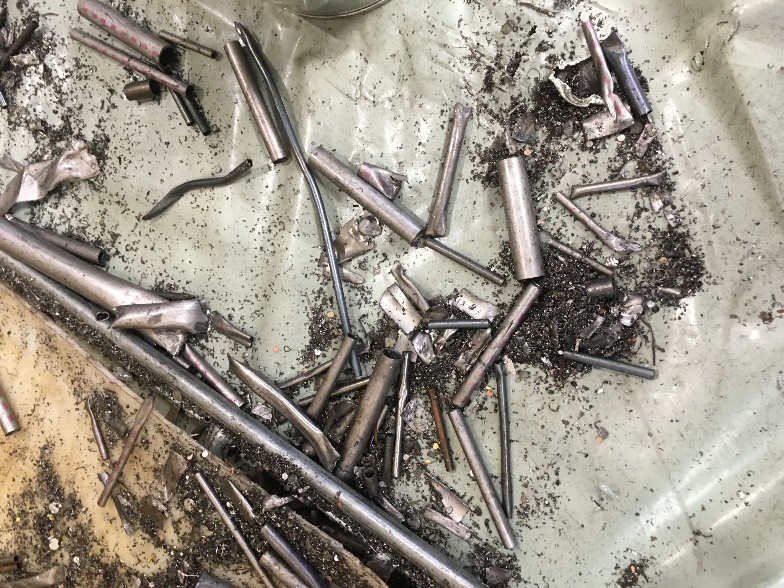 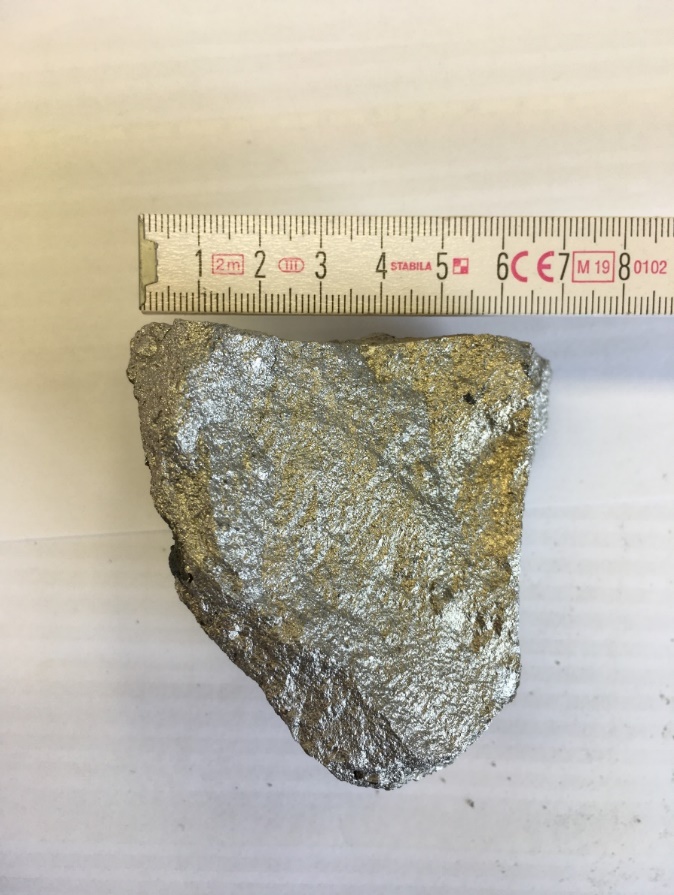 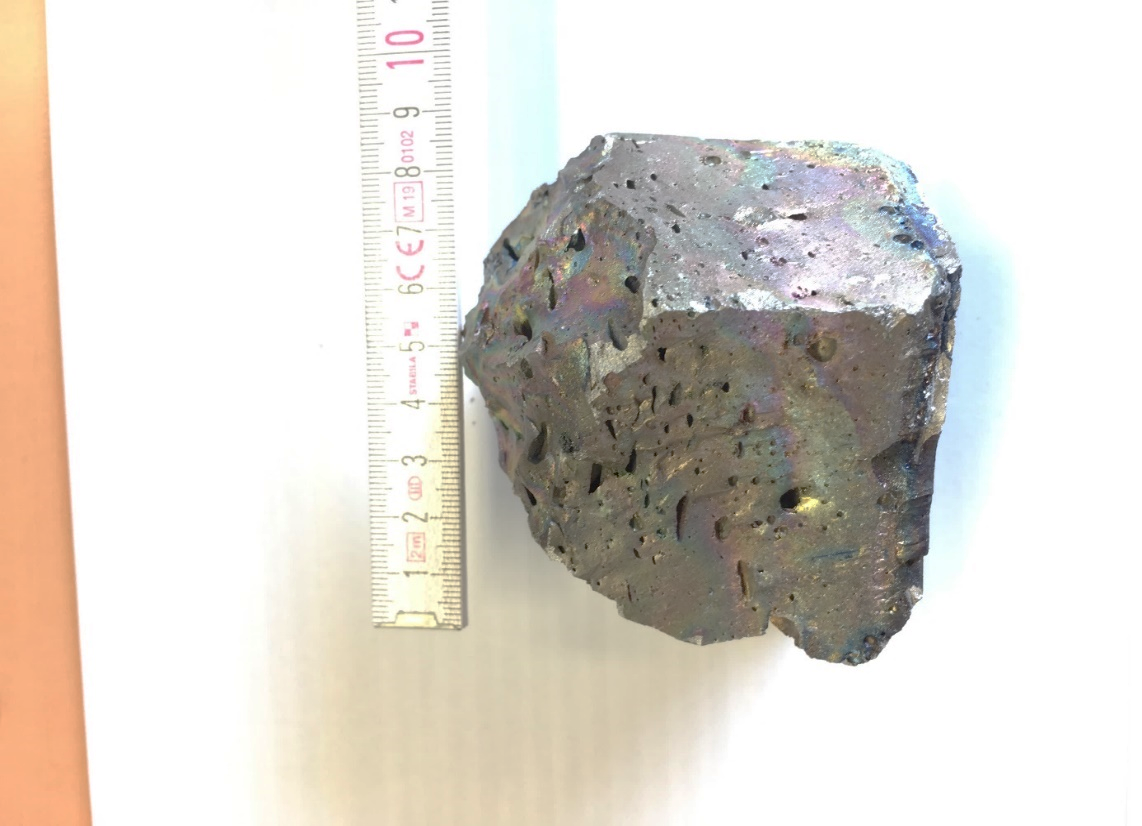 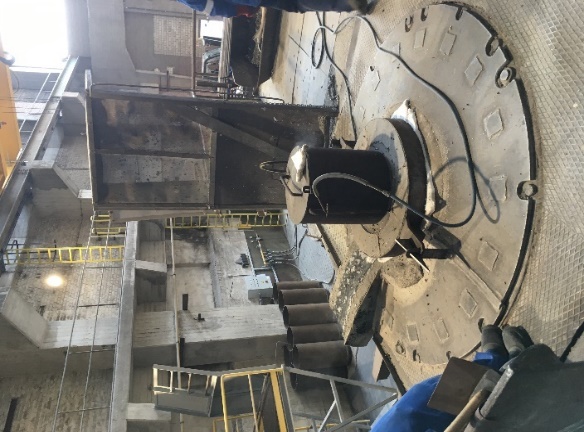 17
27.10.2021